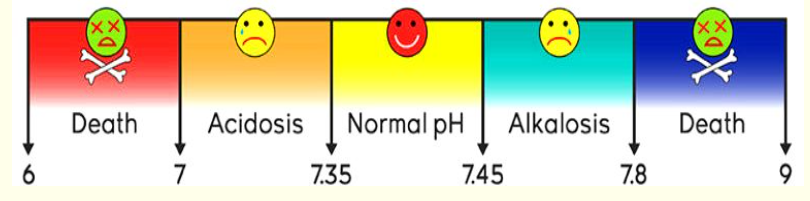 Οξεοβασική ισορροπία και διαταραχές(Arterial Blood Gases – ABGs)
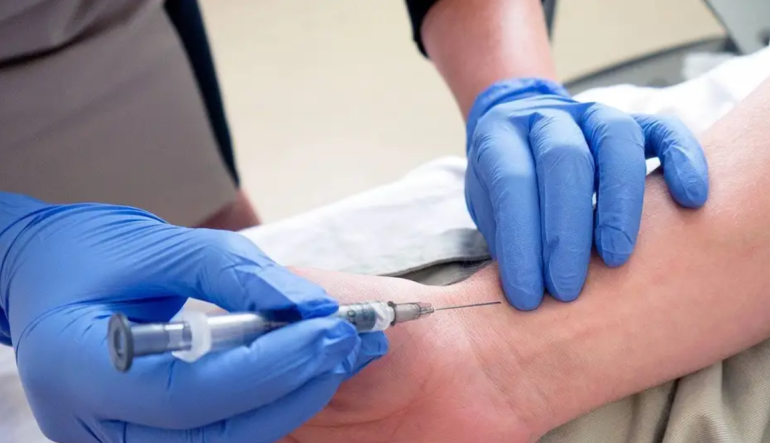 Μπέλλου Αγγελική
Πνευμονολόγος-Φυματιολόγος
Επιμ. Β’ ΜΕΘ ΠΓΝΠ
ABGs
Λαμβάνονται από αρτηρία – κερκιδική, βραχιόνιο, μηριαία.

Είναι παρεμβατική μέθοδος.

Προσοχή σε όσους παίρνουν αντιπηκτικά/θρομβοπενία.

Θα πρέπει να προηγείται η δοκιμασία Allen.
Δοκιμασία Allen.
Εύρη φυσιολογικών τιμών
pH		7.35 - 7.45

PCO2		35 - 45  mmHg

PO2		80 - 100 mmHg

HCO3		22 - 26 meq/L

BE		±2

SaO2		>95%
Τι βλέπουμε στα ABG;
1. Λειτουργία του αναπνευστικού συστήματος και νεφρών.
	
2. Εκτίμηση της Οξεοβασικής Ισορροπίας και διαφορική διάγνωση.
Έχει ο πνεύμονας πρόβλημα;
Κυψελιδοαρτηριακή διαφορά οξυγόνου (Α-a dif): Η διαφορά μεταξύ της κυψελιδικής από την αρτηριακή συγκέντρωση οξυγόνου.

Partial pressure of O2 in arterial blood (PaO2)
Partial pressure of O2 in Alveolar gas (PAO2)
Partial pressure of O2 in Inspired gas (PIO2)
Partial pressure of CO2 in arterial blood (PaCO2) = PACO2

PAO2 = PIO2 – PaCO2/R
PIO2 = Patm * FIO2 = (762 – 48) * FIO2 = 714 * FIO2 
PaCO2/R = PaCO2/0,80 = PaCO2 * 1,25
Φυσιολογική A-a O2D ≤ 15 mmHg

A-a O2D > 15 mmHg → ο πνεύμονας έχει πρόβλημα
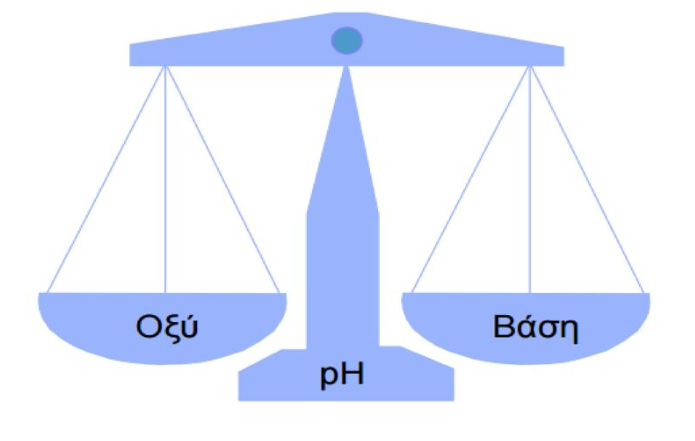 “Οι διαταραχές της οξεοβασικής ισορροπίας αποτελούν συχνό κλινικό πρόβλημα και η ορθή θεραπευτική αντιμετώπισή τους, προϋποθέτει κατανόηση των φυσιολογικών τους μηχανισμών’’ροπία
Oξεοβασική ισορροπία
Κατά την καταβολική φάση των υδατανθράκων, των πρωτεϊνών και των λιπών παράγεται CO2 διά του κύκλου του Krebs, μέσω του AcCoA. 

CO2 + H2O <-> H2CO3  <-> H+ + HCO3-

Η αντίδραση καταλύεται από την ανθράκικη ανυδράση. 

Η συγκέντρωση των H+ στο πλάσμα διατηρείται σταθερή:
1. από τους πνεύμονες (αποβολή CO2 )
2. από τους νεφρούς που αποβάλλουν μη πτητικά οξέα (υπό μορφή θειικών, φωσφορικών κτλ). 
3. από τα Ρ/Δ που δεσμεύουν τα H+ .
Μεταβολική Οξέωση
pH < 7.4           ↓[ΗCO3-]        (↓PCO2)
Οξυαιμία: η μείωση του pH στο αίμα/αύξηση Η+
Οξέωση: η διαδικασία που τείνει να μειώσει το ph/αυξήσει τα Η+
Αίτια ΜΟ
Προσθήκη οξέων

ΕΞΩΓΕΝΩΣ
1. Φάρμακα (δηλητηρίαση από σαλικυλικά, μεθανόλη, αιθυλενογλυκόλη)
2. Παρεντερική χορήγηση αμινοξέων

ΑΥΞΗΜΕΝΗ ΠΑΡΑΓΩΓΗ ΟΡΓΑΝΙΚΩΝ ΟΞΕΩΝ
1. Γαλακτική οξέωση
2. Διαβητική κετοξέωση (ακετοξικό, β-υδροξυβουτυρικό)
3. Ραβδομυολυση

ΜΕΙΩΜΕΝΗ ΝΕΦΡΙΚΗ ΑΠΕΚΚΡΙΣΗ Η+
1. Νεφρική ανεπάρκεια
2. ΝΣΟ Ι ή IV
3. Υποαλδοστερονισμός
Αποβολή HCO3-

ΓΕΣ  
1. Διάρροιες*
2. Συρίγγια (παγκρεατικά, χοληφόρα, εντερικά)
3. Ουρητηροσιγμοειδοστομία


ΝΕΦΡΟΙ
1.ΝΣΟ ΙΙ
2. Αναστολείς της ανθρακικής ανυδράσης.


*Οι εντερικές εκκρίσεις είναι πλούσιες σε HCO3-. Από τα συνηθέστερα αίτια.
Χάσμα Ανιόντων
Na+ +Κ+- [HCO3- + Cl-]   Φ.Τ. 12 (±4) mEq/L

Τι δείχνει το χάσμα ανιόντων;
Αντιπροσωπεύει τα ανιόντα που υπάρχουν στο πλάσμα, αλλά δεν προσδιορίζονται με τις συνήθεις μεθόδους (πρωτεΐνες, θειϊκα, φωσφορικά και οργανικά ανιόντα). 

Πώς με βοηθάει στην ερμηνεία της ΜΟ;
Αν μια μεταβολική οξέωση οφείλεται σε προσθήκη οξέων έχει αυξημένο Χ.Α. ενώ σε απώλεια HCO3-  το Χ.Α παραμένει μετάβλητο.
Υπερχλωραιμική Μ.Ο.
Αίτια:
Αποβολή HCO3-  από το ΓΕΣ/Νεφρούς (αντιστάθμιση με υπερχλωραιμία)

ΝΣΟ

Χορήγηση οξέων που περιέχουν Cl- (HCl, NH4Cl, υδροχλωτικά άλατα αμινοξέων)

Χ.Α. φυσιολογικό ή ελαττωμένο.
Θεραπευτικά...
Διόρθωση υποκείμενου αιτίου

Προσοχή στις τιμές K+

NaHCO3-
Σε ασθενείς με βαριά οξέωση δηλ. pH <7.20, οι οποίοι διατρέχουν τον κίνδυνο σοβαρών αρρυθμιών και καρδιαγγειακών διαταραχών. 

Δεν αποσκοπεί στην αποκατάσταση του ph στο φυσιολογικό, αλλά στη σταθεροποίησή του.

Στο εμπόριο κυκλοφορούν ως διαλύματα 4,2% και 8,4% (1ml περιέχει περί τα 0,5meq ή 1meq, αντίστοιχα). Το 1/2 χορηγείται σε 15min και το υπόλοιπο σε 1-2 hrs.
Mεταβολική Αλκάλωση
pH > 7.4           ↑[ΗCO3-]        (↑PCO2)
Αλκαλαιμία: η αύξηση του pH στο αίμα/αύξηση ΗCO3-
Αλκάλωση: η διαδικασία που τείνει να αυξήσει το ph/αυξήσει τα ΗCO3-
Αίτια ΜΑ
Απώλεια Η+ από το ECF
ΓΕΣ 
1. έμετοι, γαστρικές αναρροφήσεις, συρίγγια
2. θηλώδη αδενώματα παχέος εντέρου

ΝΕΦΡΟΙ
1. διουρητικά κυρίως θειαζιδικά
2. Υπερέκκριση αλατοκορτικοειδών (σύνδρομο Barter, πρωτοπαθής ή δευτεροπαθής υπεραλδοστερονισμός)*

ΥΠΟΚΑΛΙΑΙΜΙΑ (είσοδος Η+ στα κύτταρα)


*Τα αλατοκορτικοειδή αυξάνουν την επαναρρόφηση Να+, απεκκρίνοντας Η+/Κ+.
Κατακράτηση HCO3-
Χορήγηση NaHCO3-
Θεραπεία με κιτρικά
Μαζικές μεταγγίσεις αίματος και παραγώγων
Διόρθωση ΔΚΟ, γαλακτικής οξέωσης



Απώλεια υγρών πλούσιων σε Cl-. 
       contraction alkalosis
Αναπνευστική Οξέωση
pH <7.4      (↑PCO2)        [↑ΗCO3-]      



οξεία: για κάθε 10mmHg  ↑PCO2 έχουμε  ↑ΗCO3- κατά 1

χρόνια: για κάθε 10mmHg  ↑PCO2 έχουμε  ↑ΗCO3- κατά 4


Eξίσωση του κυψελιδικού αερισμού Va=VCO2/PaCO2
Αίτια Αναπνευστικής Οξέωσης
1. Καταστολή του αναπνευστικού κέντρου
Φάρμακα (οπιούχα, αναισθητικά)
Καρδιακή ανακοπή
Σύνδρομο Pickwick
Όγκοι του εγκεφάλου

2. Απόφραξη ανώτερων αεραγωγών
Ενσφήνωση ξένου σώματος
Αποφρακτική άπνοια του ύπνου
Οίδημα λάρυγγα, λαρυγγόσπασμος
ΧΑΠ

3. Βλάβες του θωρακικού τοιχώματος, αναπνευστικών μυών ή υπεζωκότα
Σύνδρομο Guillain Barre
Μυασθένεια Gravis
Φάρμακα (σιζατρακούριο)
ALS, MS
Μυξοίδημα
Κυφοσκολιωση, Υπεζωκοτική συλλογή
Παχυσαρκία
Βαριά υποκαλιαιμία

4. Διαταραχές στην ανταλλαγή των αερίων
Οξεία αναπνευστική ανεπάρκεια, IPF.
Κλινική εικόνα
Αναπνευστική Αλκάλωση
pH >7.4      (↓PCO2)        [↓ΗCO3-] 


οξεία: για κάθε 10mmHg  ↓PCO2 έχουμε  ↓ΗCO3- κατά 2

χρόνια: για κάθε 10mmHg  ↓PCO2 έχουμε  ↓ΗCO3- κατά 4
Αίτια αναπνευστικής αλκάλωσης
1. Διέγερση του αναπνευστικού κέντρου
Ψυχογενώς
Ηπατική ανεπάρκεια (αύξηση NH3 στα εγκεφαλικά κύτταρα)
Βλάβες ΚΝΣ (τραύμα, όγκοι, λοίμωξη, ΑΕΕ)
Gram - 
Δηλητηρίαση με σαλικυλικά
Κύηση (άνοδος διαφράγματος από τη μήτρα και δράση προγεστερόνης στο αναπνευστικό κέντρο)

2. Υποξαιμία*
πνευμονία, πνευμονική εμβολή, παρόξυνση άσθματος, ΟΠΟ
Υπόταση 
Βαριά αναιμία
Υψόμετρο

*Η υποξαιμία διεγείρει του περιφερικούς χημειοϋποδοχείς μόνο όταν η PO2 < 50mmHg


3. Μηχανικός αερισμός
Κλινική εικόνα
Ευχαριστώ για την προσοχή σας